Sequences: Finding the Term to Term rule
Intelligent Practice
Silent 
Teacher
Narration
Your Turn
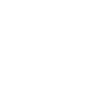 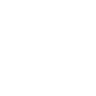 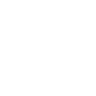 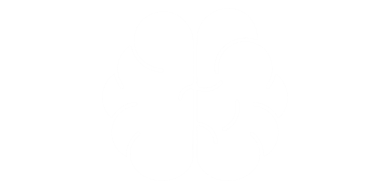 @MrLadelStuart
Practice
Worked Example
Your Turn
1. 4, 6, 8, 10...
2. 5, 7, 9, 11...

3. 6, 8, 10, 12...

4. 1, 4, 9, 16, 25, 36, …
5. 8, 16, 32, 64, 128…
6. 7, 10, 13, 16...

7. 24, 22, 20,18, 16...
8. 800, 200, 50, 12.5….
9. 5, 9, 13, 17...

10. 17, 13, 9, 5...
11. 0.5, 0.9, 1.3, 1.7…

12. -3, 3, 13, 27, 45, 67, …

13. 0, 6, 16, 30, 48, 70, …

14. 5x+2, 9x+4, 13x+6, 17x+8...
1. 4, 6, 8, 10... +2
2. 5, 7, 9, 11... +2

3. 6, 8, 10, 12... +2

4. 1, 4, 9, 16, 25, 36, … +3,+4,+5…
 5. 8, 16, 32, 64, 128… x2
6. 7, 10, 13, 16... +3

7. 24, 22, 20,18, 16...  -2
8. 800, 200, 50, 12.5…. ÷4
9. 5, 9, 13, 17... +4

10. 17, 13, 9, 5... -4
11. 0.5, 0.9, 1.3, 1.7… +0.4

12. -3, 3, 13, 27, 45, 67, … +6, +10, +14, +18 

13. 0, 6, 16, 30, 48, 70, … +6, +10, +14, +18

14. 5x+2, 9x+4, 13x+6, 17x+8... +4x+2